Knowledge Broker Netwerk 2018
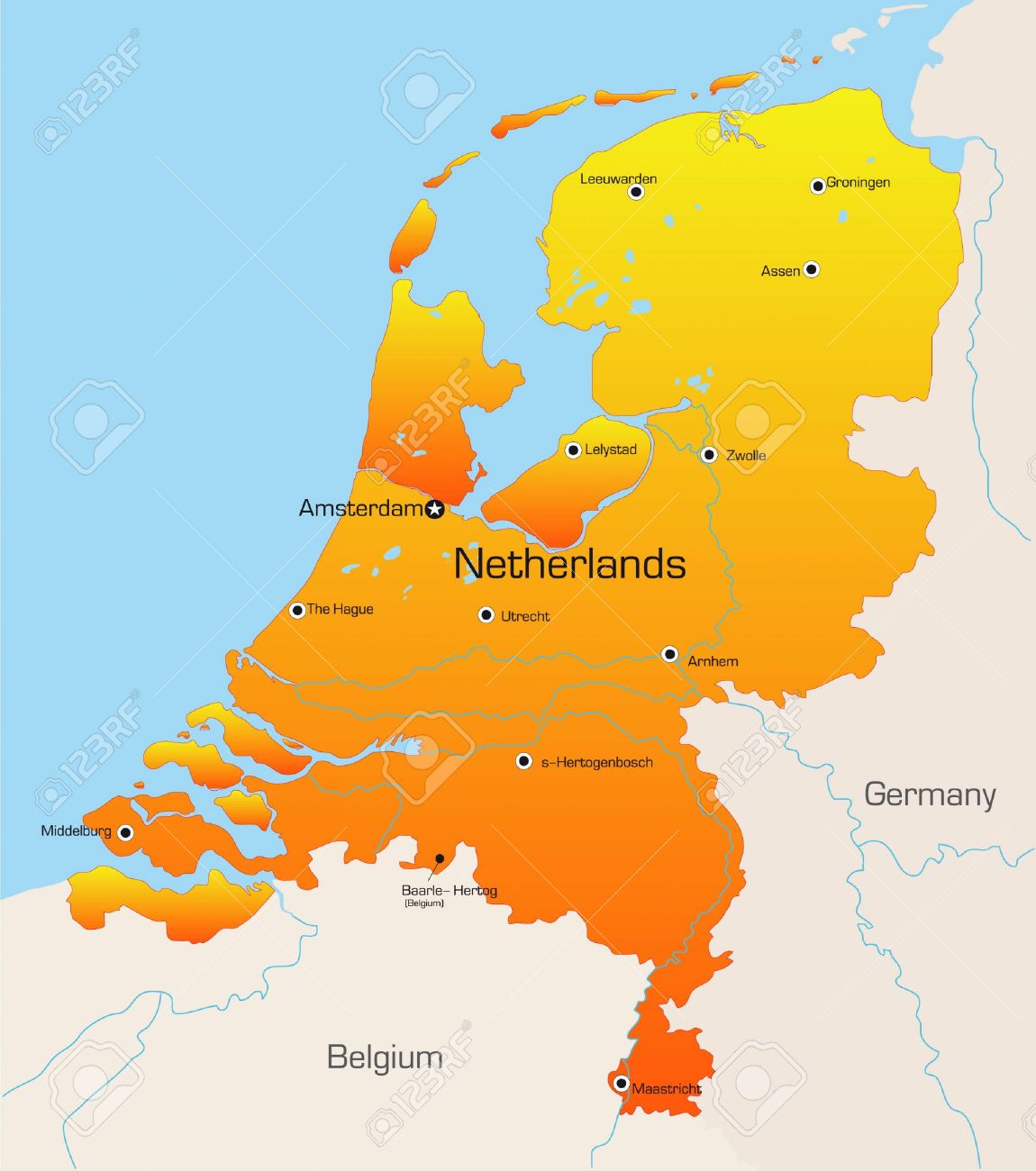 REGIO NOORD NL
Martini Ziekenhuis
UMCG Beatrixoord
Heymanscentrum
Ziekenhuis Bethesda
Scheperziekenhuis Emmen
Refajaziekenhuis
Roessingh
TriviumMeulenbeltzorg
Carint Reggeland
Ziekenhuisgroep Twente
REGIO NOORD HOLLAND
VU medisch centrum
Reade
MC Slotervaart verpleeghuis
Rijnlands Revalidatiecentrum
TOPAZ
Noordwest Ziekenhuis
GRZ Magentazorg
Omring thuiszorg 
Zorgcirkel GRZ 
WZ Haaglanden
Woonzorggroep Samen
REGIO MIDDEN NEDERLAND
UMCUtrecht
De Hoogstraat team A 
De Hoogstraat team B
De Parkgraaf 
Revalidatiehotel De Geinse Hof
Antonius Ziekenhuis
Diakonessenhuis 
Careyn Mariaoord
REGIO OOST BRABANT
Jeroen Bosch Ziekenhuis
Tolbrug
Vivent 
Van Neynsel – Eempoort 
RSZK 2
Laverhof 
Archipel Locatie Dommelhof
Vitalis
Maxima Medisch Centrum 
Libranet/Blixembosch
Maartenskliniek
GRZ Beukenhof
De Zorgboog
REGIO ZUID WEST NEDERLAND
Amphia Ziekenhuis
Revant Revalidatie 
Volckaert Vpl 
Groenhuysen
Bravis ziekenhuis 
De Riethorst Stromenland 
Crabbehof
Albert Schweitzer ziekenhuis
Laurens
Thebe
De Marq
Rijndam
[Speaker Notes: 108 Kbers in 50 instellingen
Rood – nieuwe Kb en nieuw voor hun instelling
Groen – nieuwe KB en al collega KB ers in de instelling
Beide kleuren – oude Kbers zijn gestopt – in de instelling is KB werk bekend , wel  neiuwe groep Kbers. 
Bravis 
De groene stippen zijn nog niet aangepast aan de lijst. 

RSZK – regionale stichting zorgcentra de Kempen
ZGE – zorggroep Elde]
De regio kartrekkers van het  Knowledge Broker Netwerk
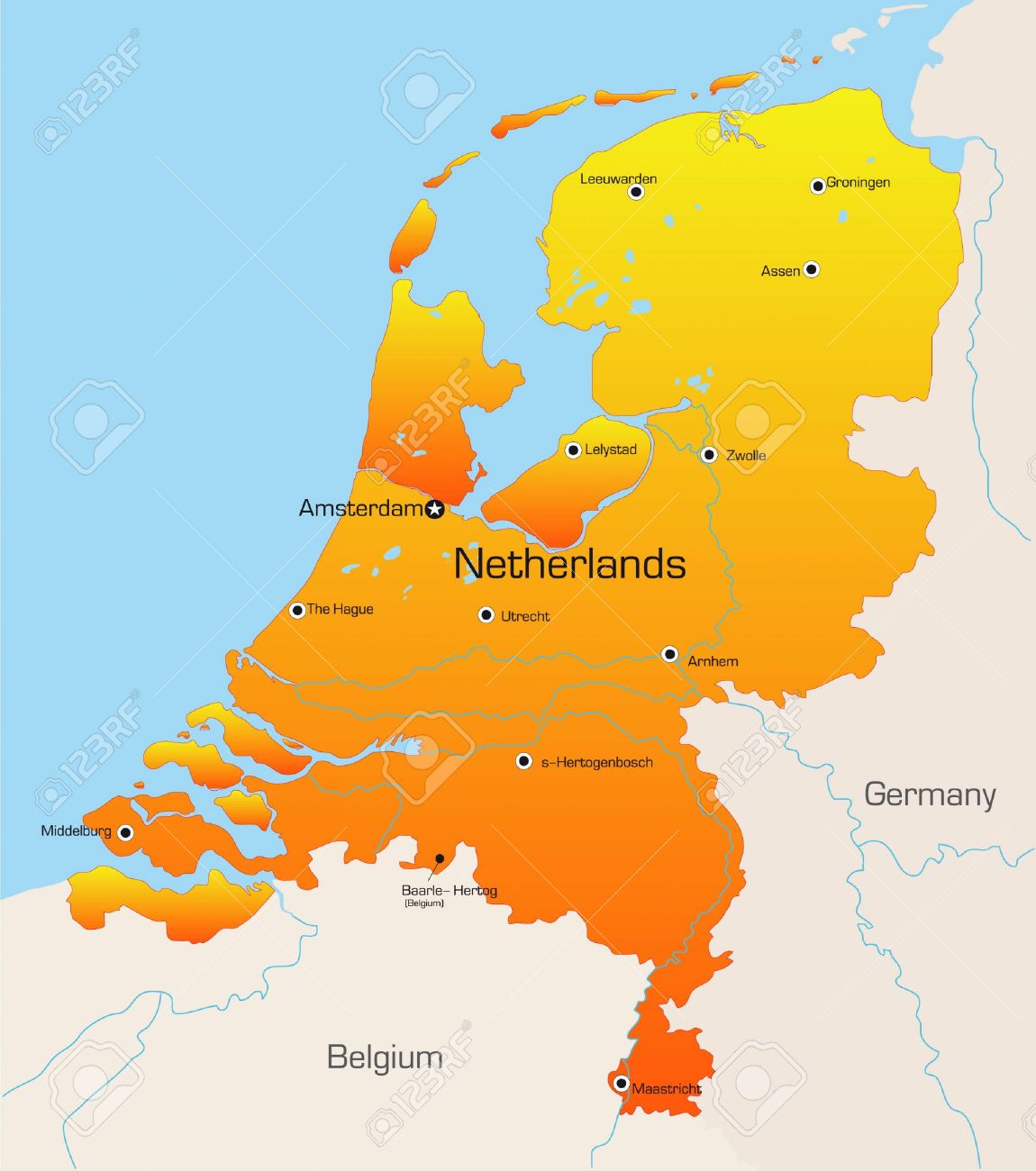 REGIO NOORD NL
L: Anita Maalderink, logo
R: Brigitta Faber, logo
REGIO NOORD HOLLAND
L: Nienke Zijp, ergo
R: Muriel Rutgers-Koolstra, fysio
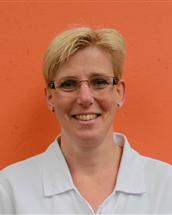 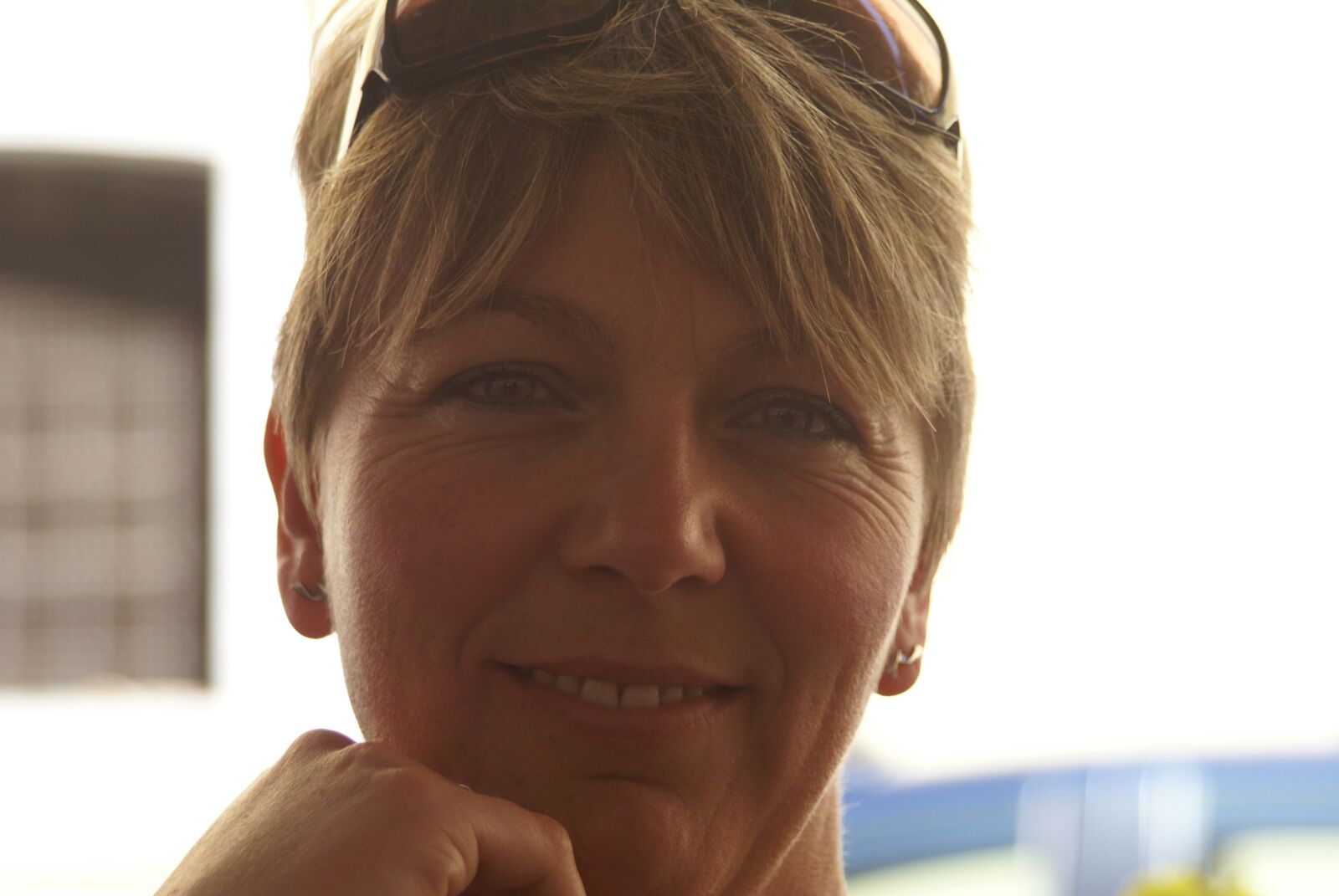 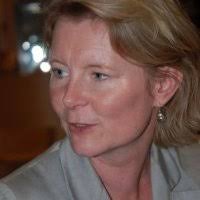 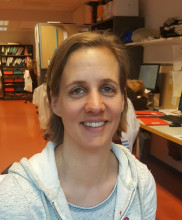 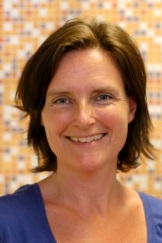 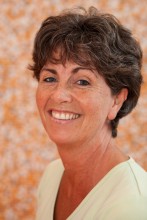 REGIO MIDDEN NEDERLAND
L: Eugénie Brinkhof, fysio
R: Marike Jansen, ergo
REGIO ZUID WEST NEDERLAND
L: Sandra Marijnes, verplk.spec
R: Lotte Stegeman, verplk + mw
REGIO OOST BRABANT
L: Linda Paulus, logo
R: Inge de Vries, ergo
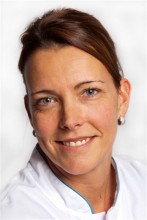 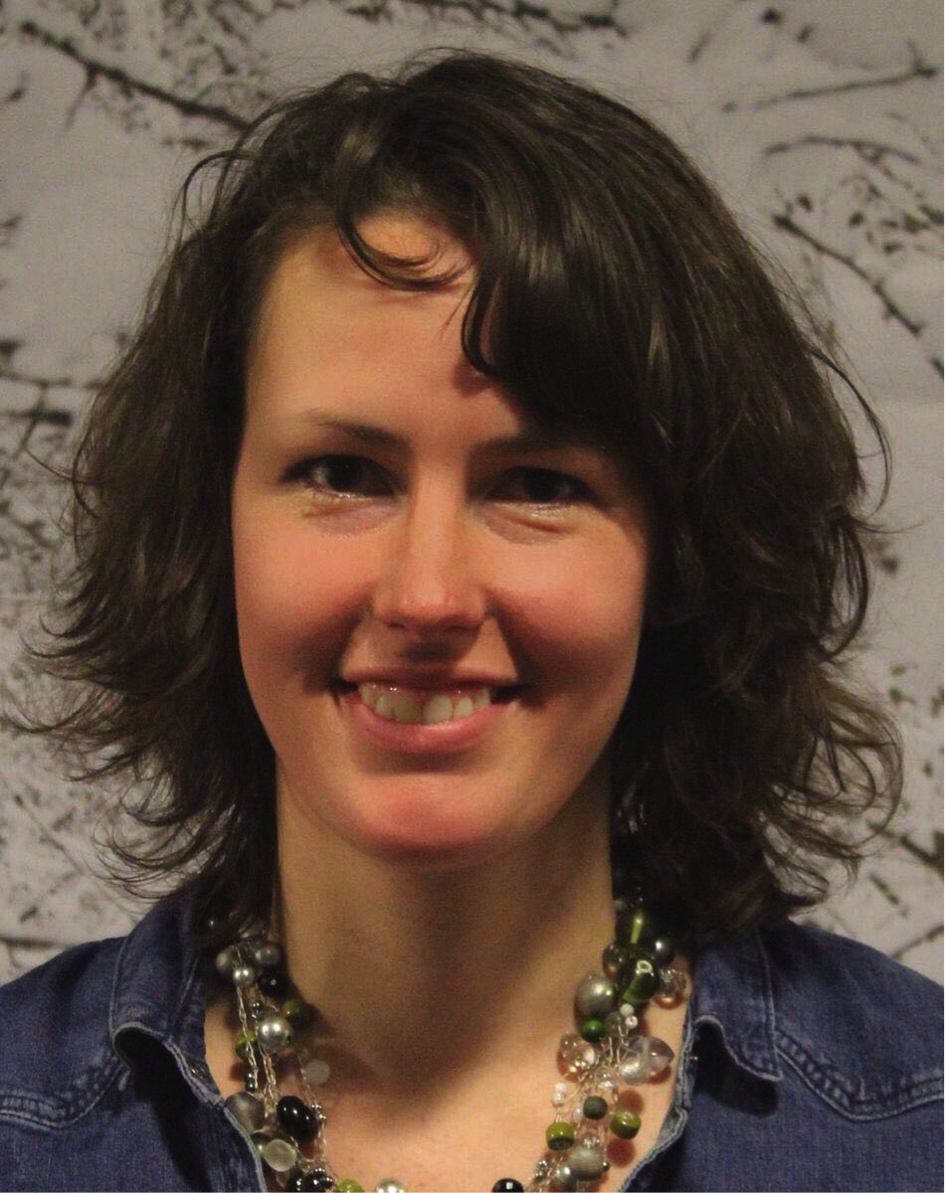 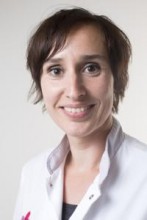 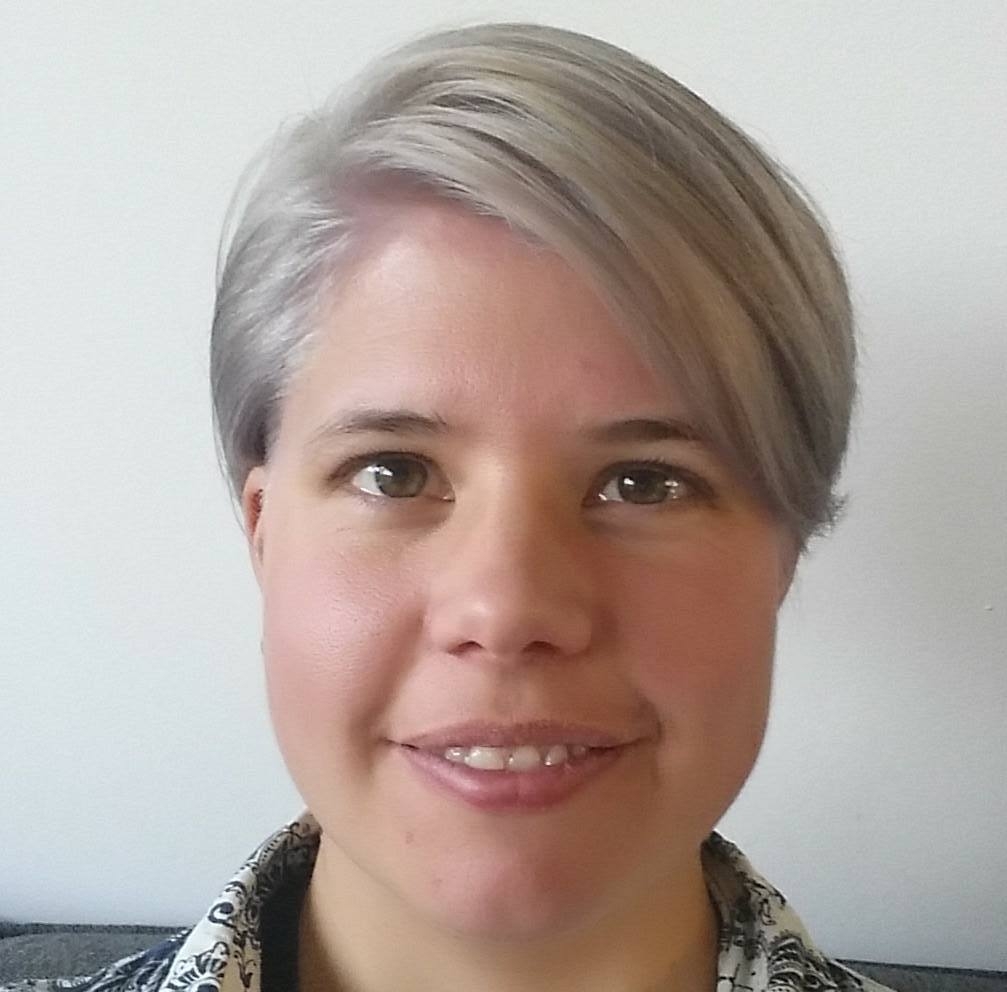 Voor organisatie van de netwerkdagen en voor vragen en ondersteuning over projectplan, 
het project, goede voorbeelden, implementatie etc.
[Speaker Notes: Rood – nieuwe Kb en nieuw voor hun instelling
Groen – nieuwe KB en al collega KB ers in de instelling
Beide kleuren – oude Kbers zijn gestopt – in de instelling is KB werk bekend , wel  neiuwe groep Kbers. 
Bravis ? Tante …
De groene stippen zijn nog niet aangepast aan de lijst. 

RSZK – regionale stichting zorgcentra de Kempen
ZGE – zorggroep Elde]